How to access GSICS data products? Servers, Catalogs, and Tools
Manik Bali, Tim Hewison, Lawrence.E. Flynn
GSICS Users Workshop
Sept 22, 2015, Toulouse, France
Outline
Introduction-GSICS Products.
  How do we access GSICS products
  GSICS Products Types.
  How is it hosted (servers, mirroring etc).
  GSICS  Product standards and maturity.
  Tools- Plot a Product.
  Apply GSICS correction in two easy steps. 
  Glimpse into the future
04/08//2013
2
Introduction- GSICS Products
GSICS has 37 Inter-calibration products spanning IR and VIS wavelengths.
  Products have bias, offset and uncertainty estimates.
Before  Correction 3K Bias
After Correction  ~ 0K Bias
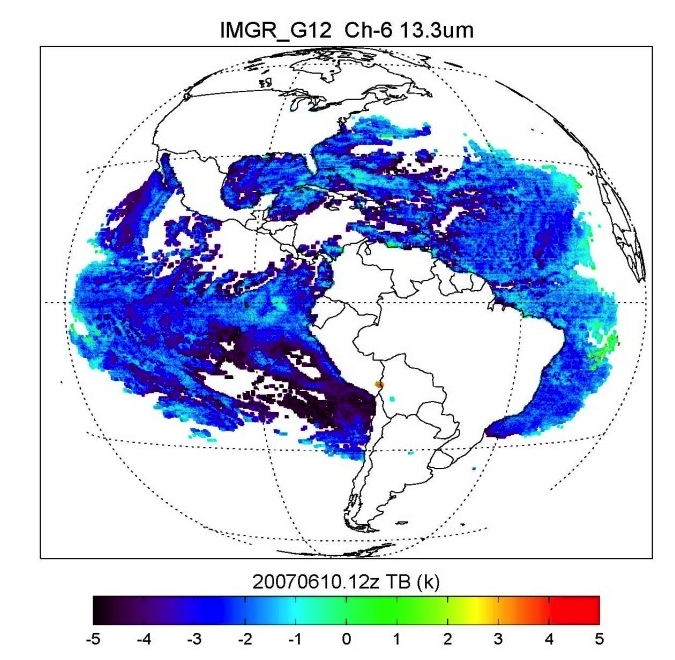 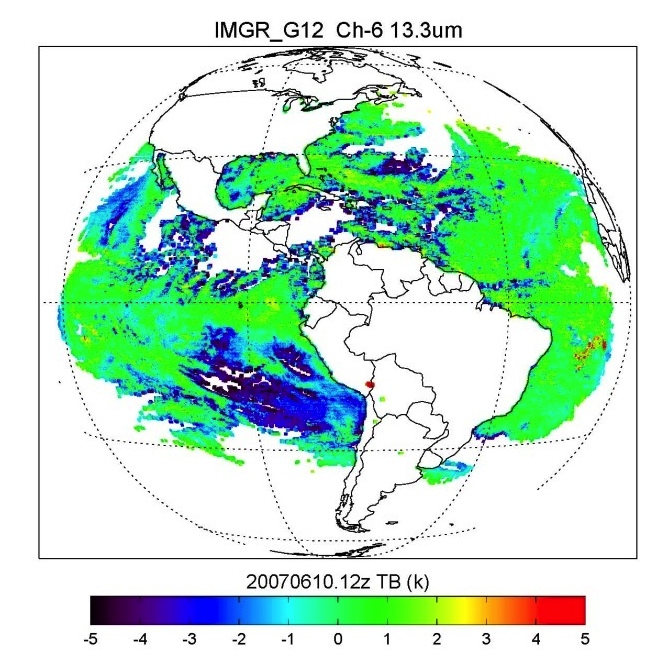 Example of application of GSICS Correction on GOES-12 ( Goldberg et. al., 2012)
Products helpful in reducing bias  w.r.t stable reference 
Applied on GEO( AHI,  GOES,  MTSAT, SEVIRI,  FY-3, INSAT) and LEO (AVHRR)
How do we access the  GSICS product
GSICS Products are accessed via the GSICS Product Catalog  go to  http://www.star.nesdis.noaa.gov/smcd/GCC/ProductCatalog.php
New (Beta) Version Product Catalog http://www.star.nesdis.noaa.gov/smcd/GCC/GCCBeta/index.php [Which one do you prefer ?]
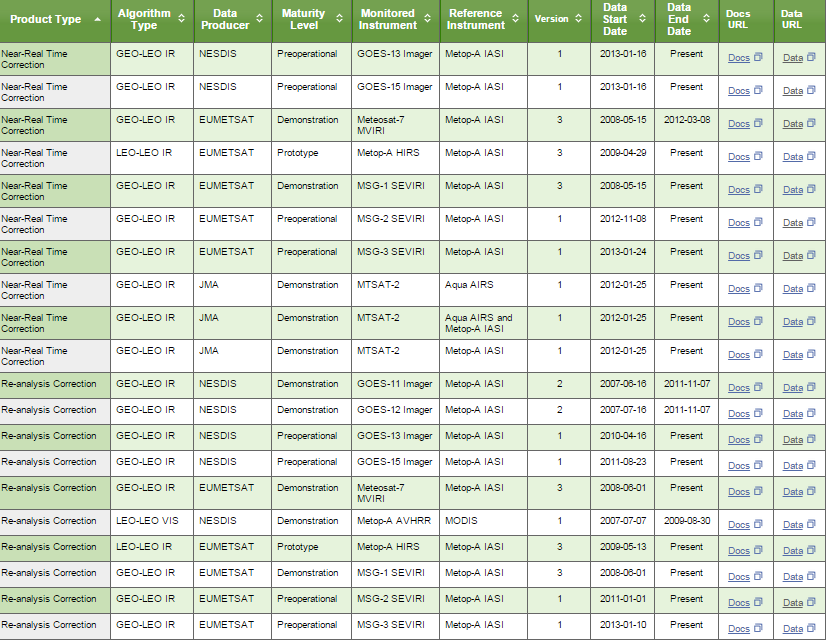 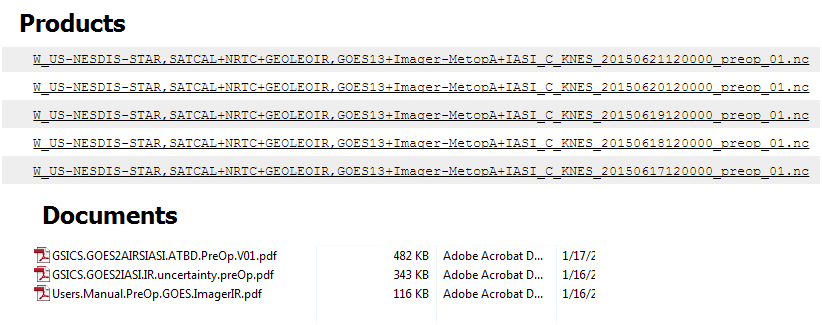 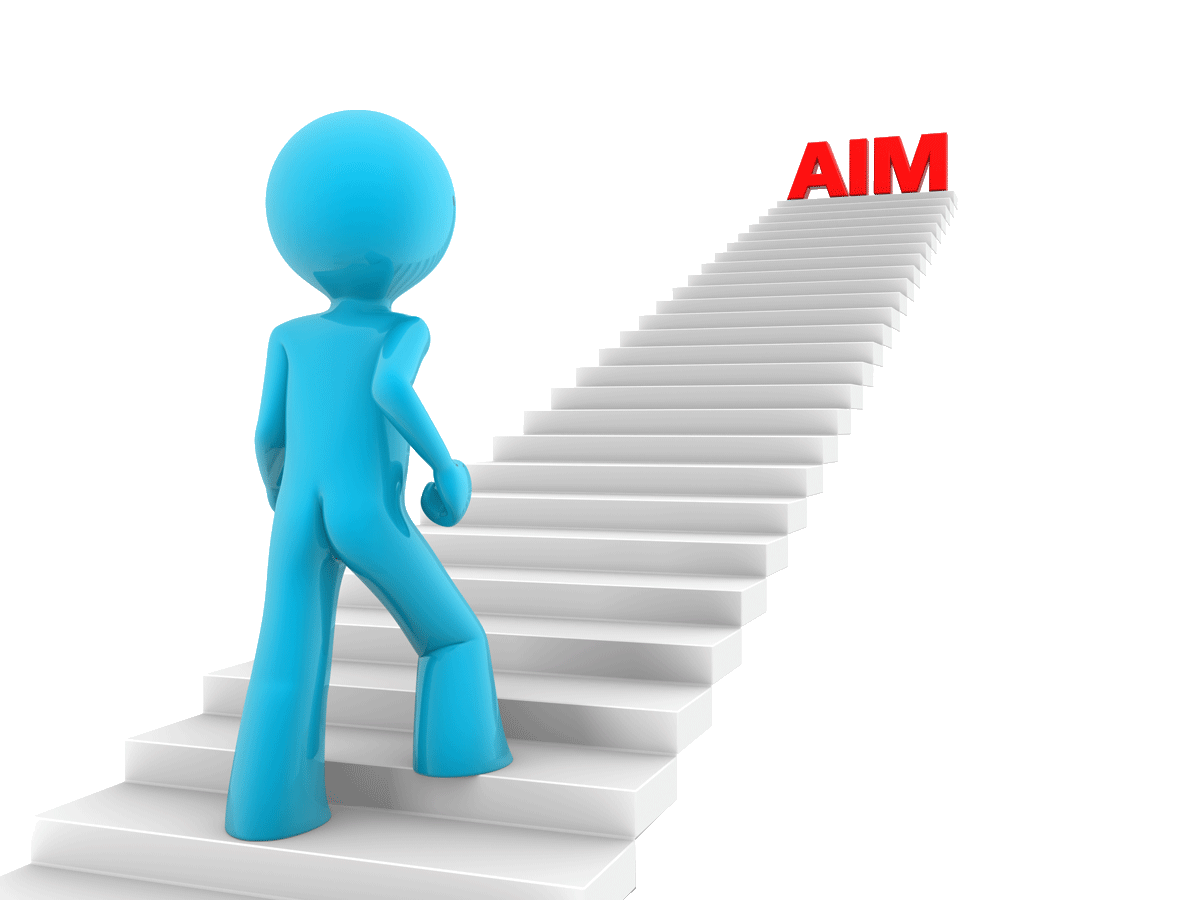 On a scale of 1-10 rate this. Simple or complex
GSICS Product  Types
NRT ( Near Real Time) Corrections
Re-Analysis Correction (Archive Recalibration Products).

      GSICS Correction is computed for every day. To reduce the random component of uncertainty, correction is derived from data over 29- and 15-day time periods for Re-Analysis Correction (RAC) and Near Real Time Correction (NRTC), respectively. The smoothing period for RAC is t - 14 days to t + 14 days, and that for NRTC is t - 14 days to t + 0 days (where t is the date of validity).
Is this classification of Types relevant to you ?
GSICS Product  Maturity and Standards
GSICS Products are presented in NetCDF  format.
 Easy to read by any high level language ( IDL, FORTRAN, MATLAB)
The contents of data file are mainly bias and offset, Uncertainity. 
The file contents follow CF 1.6 metadata standards.
Some agencies (eg. EUMETSAT) have included GSICS Coeff.  ( bias, offset  and uncertainty ) 
          in their L1B data file.
Do you need a maturity scale ?
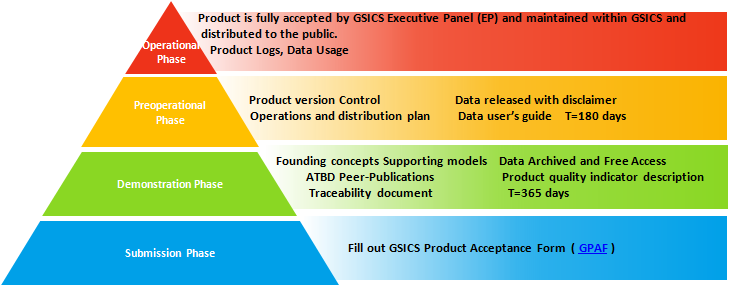 GSICS Procedure for Product Acceptance is a scale used to assign maturity to GSICS Products
GSICS IR METADATA STANDARD: Global Attributes:
:Conventions = "CF-1.6" ;
            :Metadata_Conventions = "Unidata Dataset Discovery v1.0" ;
            :standard_name_vocabulary = "CF Standard Name Table (Version 19, 22 March 2012)" ;
           :project = "Global Space-based Inter-Calibration System <http://gsics.wmo.int>" ;
           :title = "MSG2+SEVIRI vs MetOpA+IASI GSICS Near Real-Time Correction" ;
            :summary = "Coefficients of the GSICS Correction for the infrared channels of a GEOstationary imager using a LEO hyperspectral reference instrument"
                :institution = "EUMETSAT" ;
                :date_created = "2015-01-09T13:16:55Z" ;
                :date_modified = "2015-01-09T13:16:55Z" ;
                :license = "Calibration information delivered as a GSICS operational product  is generated in accordance with GSICS principles and practices.;\n",
                        "GSICS operational and demonstration products may be used and redistributed freely. Scientific publications using GSICS operational or demonstration products should however acknowledge both GSICS and the relevant producer organization.;\n",
                        "There is no warranty on the data express or implied, including warranties of merchantability and fitness for a particular purpose, or any assumed legal liability for the accuracy, completeness, or usefulness, of this information. The user of the data do so at their own risk." ;
 :naming_authority = "int.eumetsat.gsics" ;
                :creator_name = "EUMETSAT - European Organization for the Exploitation of Meteorological Satellites" ;
                :creator_email = "ops@eumetsat.int" ;
                :creator_url = "http://www.eumetsat.int" ;
                :references = "ATBD, Unidata NetCDF, Climate Format Conventions, EUMETSAT IASI 1C Native Format Guide" ;
                :
Meta data aims to answer the 6W’s about the data
Who  What  Where When Why How
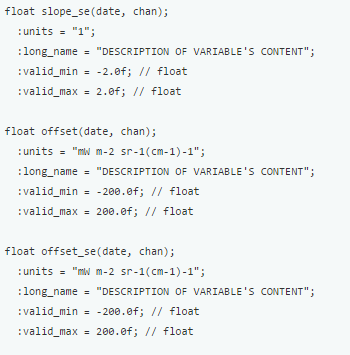 Do you need this level of detail in the meta data to use the product
Or simply the bias offset and uncertainty good enough ?
Plot a GSICS Product
A Plotting tool has been developed at EUMETSAT. The tool enables on to get a measure of bias and offset computed 

           Go To:    http://gsics.tools.eumetsat.int/plotter/
Do you have any suggestions by which we can improve this tool?
Apply correction in two easy steps GSICS Product
Step 1.  Select the correct  combination of GSICS Product data file and  L1 data
Meteosat-7 Water vapor radiances and GSICS coefficients
Meteosat-7 clear sky water vapor radiances in bufr format, from EUMETSAT ( www.eumetsat.int) )

  METEOSAT7-MVIRI-MTPCSKR-NA-1-20140731030259.000000000Z-1145972.bfr
GSICS correction  coefficients  in netcdf format,  from EUMETSAT (www.eumetsat.int)
W_XX-EUMETSAT-Darmstadt,SATCAL+NRTC+GEOLEOIR,MET7+MVIRI MetOpA+IASI_C_EUMG_20140703000000_demo_03       
                       
                                                                                                         Courtsey:  Randhir Singh, ISRO
Apply correction in two easy steps GSICS Product
Step 2. Apply the formula  to get the corrected radiances
L(LEO)=-offset/slope+(1/slope)*(L(GEO))
Rate the ease of use on a scale of 1 -10
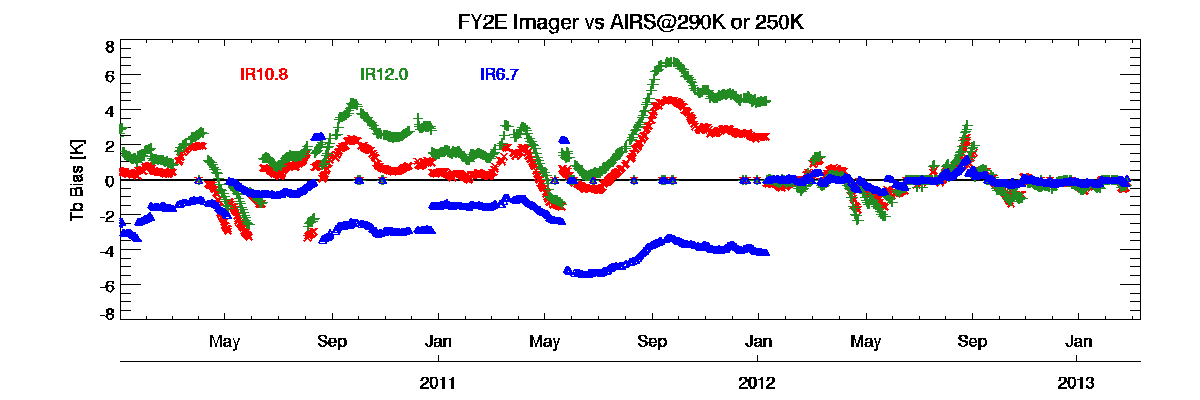 GSICS
Upcoming Products Deliverables
VIS – Lunar Calibration Products submitted for GPPA
ISRO product in GPPA ( Kalpana IASI ) cross calibration.
Primary reference product in GPPA
                User  guides for these  products to be available soon 
                via the product catalog  soon.

GSICS is working on  making available SNO algorithms , reference data sets and components of FCDR as deliverables.
      Take the Survey  and help us frame our future to server you better
Summary
37  GSICS Inter-Calibration  Products
Available online free via the product catalog
Easy to use  ( two simple steps)  
Matured User guides available for each product
Products Undergo Stringent/Efficient  maturity  process.
Easy to Visualize via online plotting tool.
Calibration coeff. also available in L1data file ( EUMETSAT)